Question 22
Lossy compression for digital images

Question
In MPEG 4 standard which of the following facilitates the composition of media objects in the scene? 
BGG
BIFD
BIFS
MPEG-4
Besides compression, it pays great attention to user interactivity
allows a larger number of users to create and communicate their multimedia presentations and applications on new infrastructures
Internet, mobile/wireless networks, …

adopt a new object-based coding approach
 media objects are entities
 media objects (audio and visual objects) can be either natural  or synthetic 

bitrate covers a large range, between 5 kbps and 10 Mbps
MPEG-4
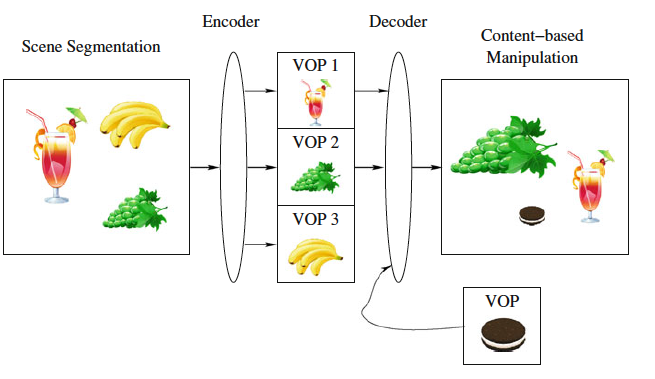 Composition and manipulation of MPEG-4 videos (VOP = Video object plane)
MPEG-4
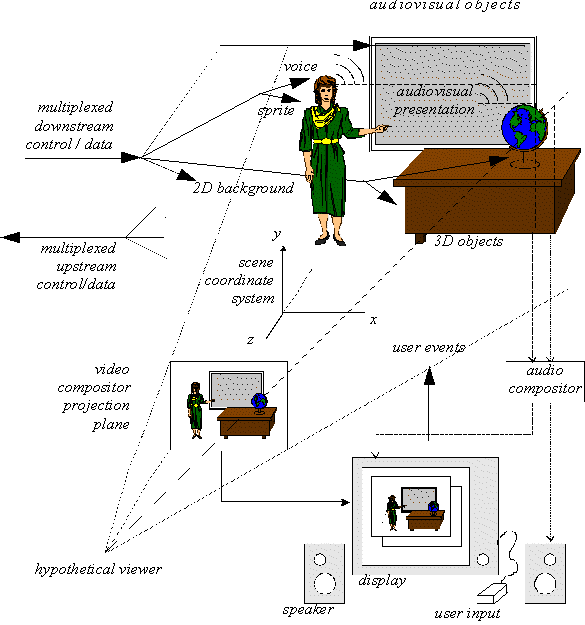 Example of a MPEG-4 
scene
MPEG-4
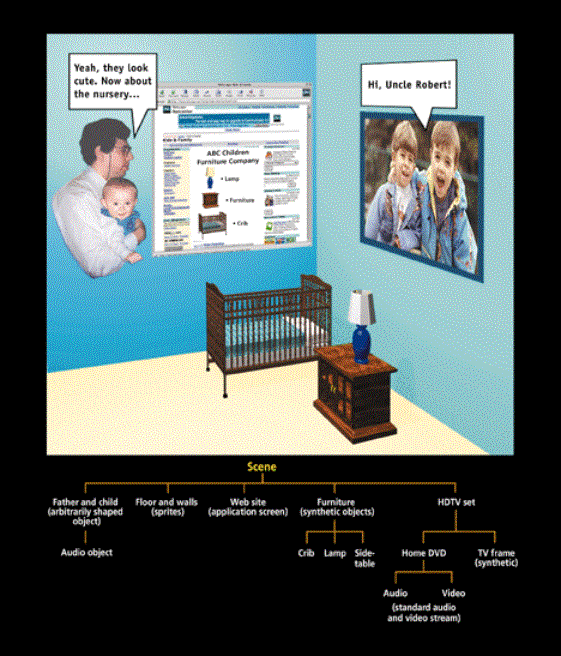 Example of a MPEG-4 
scene
Hierachical scene composition
MPEG-4
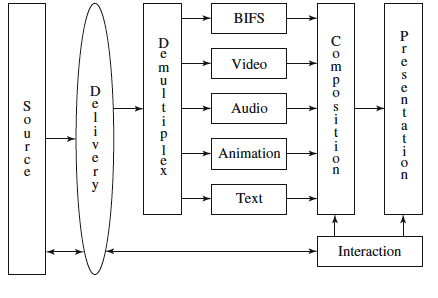 MPEG-4 reference model
MPEG-4
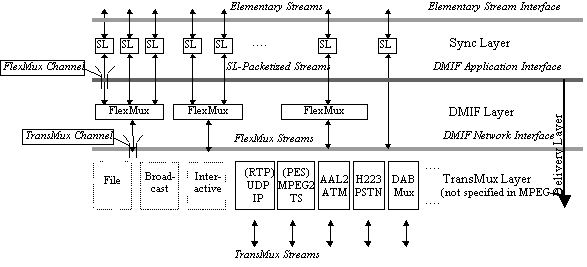 Layers of the system
BIFS
BIFS - Binary Format for Scenes
facilitates the composition of media object in the scene
scene graph
nodes – audiovisual primitives and attributes
graph structure – spatial and temporal relationship of objects in the scene

enhancement of Virtual Reality Modeling Language (VRML)
BIFS
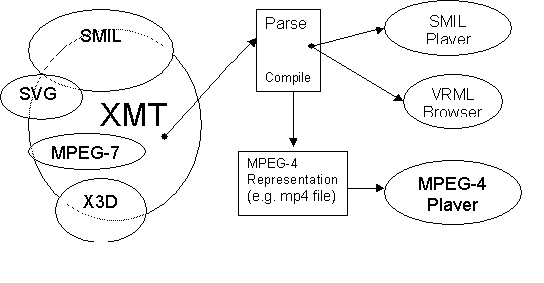 BIFS interfaces
MPEG-J
MPEG-J
programming environment 
Java applications can access Java packages and APIs and enhance users’ interactivity
MPEG-J
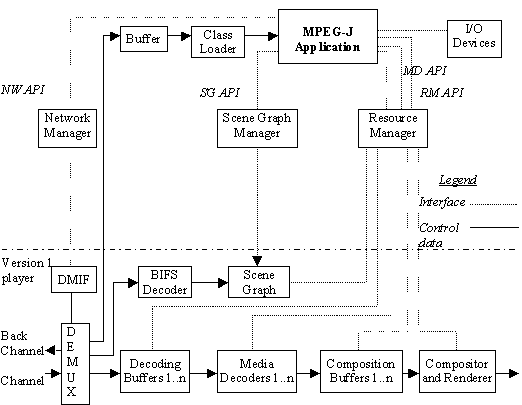 MPEG-J interfaces
MPEG-4
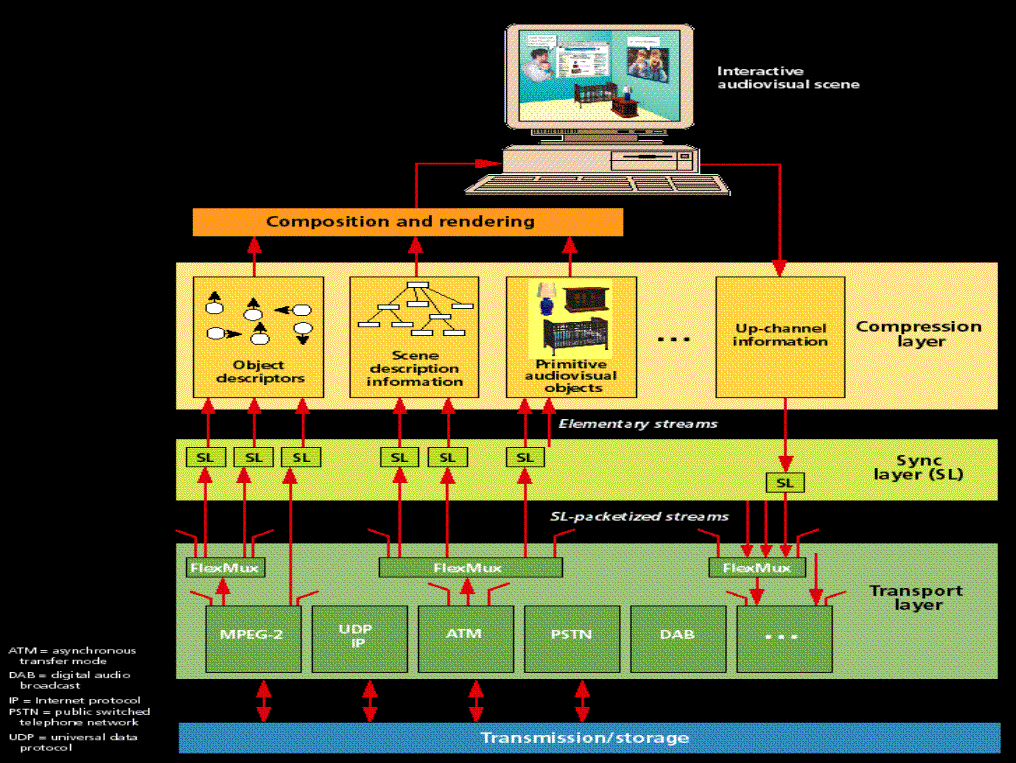 MPEG-4 components and layers
MPEG-4
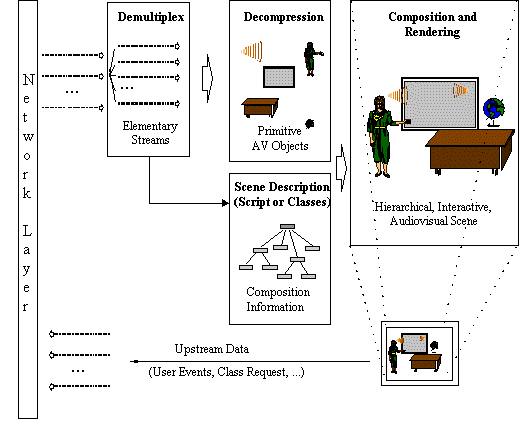 Decoding, composition and rendering
Sprite coding
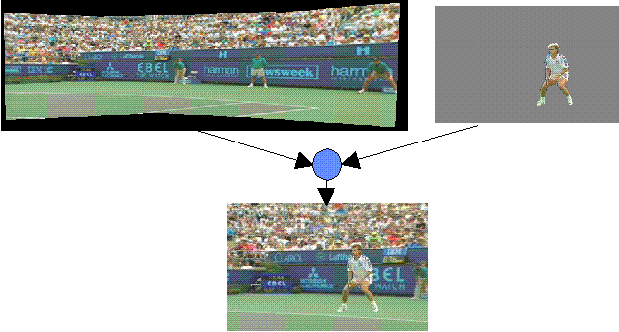 Example of sprite coding to compose an image
Synthetic objects
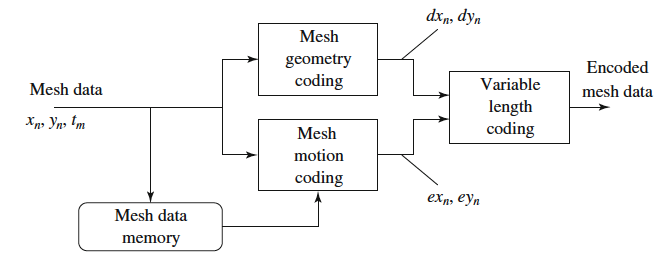 2D Mesh object plane encoding process
Synthetic objects
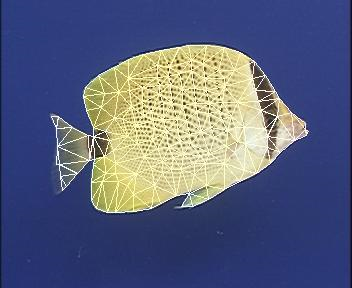 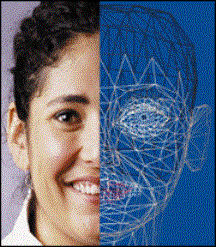 Examples of mashes applications in MPEG-4 (avatar)
MPEG 4
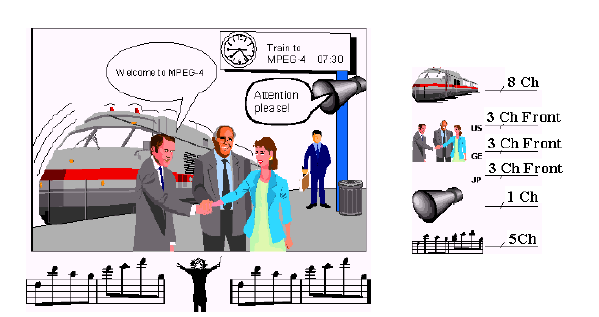 MPEG 4 considers each audio as an independent object
MPEG 4 – Speech Signal
Speech signal
Synthesis Decoding Code Excited Linear Predictive (CELP)
Bitrate from 4 to 24 Kbit/s

Harmonic vector eXcitation Coding (HVXC)
Bitrate from 2 to 4 Kbit/s
General Audio
General Audio
Transform-domain Weighted Interleaved Vector Quanrization (TwinVQ)
less than 16 Kbit/s

AAC for greater bitrates
20
General Audio
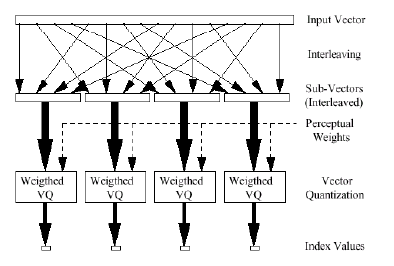 TwinVQ scheme
21
AAC
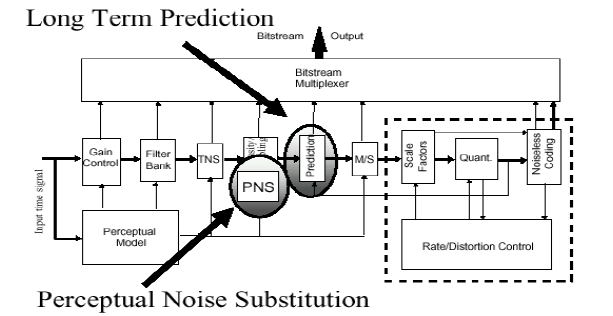 TwinVQ scheme
22
Synthesized Speech
Text to Speech
production of a sound voice from a text
Interface for compressed data
23
Synthesized Audio
Structured Audio Orchestra Language (SAOL)
Set of musical instruments for reproducing 

Structured Audio Score Language (SASL)
what to produce
24
References
Material
Slides
Video Lessons

Books
Fundamentals of Multimedia,  Z.-N. Li, M. S. Drew, J. Liu, Springer, 2021